J/ production in p-A collisions at 158 and 400 GeV:results from the NA60 experiment
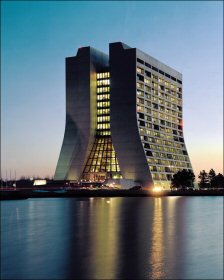 Introduction
 Data analysis
 Differential distributions (y, pT)‏
 Polarization
 Nuclear effects
 Conclusions
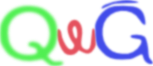 P. Cortese (Università del Piemonte Orientale – Alessandria
and INFN Torino, Italy)‏
for the NA60 Collaboration
1
Motivation
NA50 and NA60 studied J/Ψ suppression in Pb-Pb and In-In collisions at 158 GeV at the CERN SPS

 Observation of J/Ψ suppression beyond CNM expectation can be a signal of deconfinement

 Careful estimation of CNM effects is a basic prerequisite for any claim of an “anomalous suppression” in A-A

 This fact motivated p-A data taking at 158 GeV by NA60 in order to obtain a reference sample taken in the same conditions of In-In (NA60) and Pb-Pb (NA50) data

 Data at 400 GeV (also collected by NA60) extremely useful as a cross-check (same energy/kinematic domain of a large statistics data sample collected by NA50)
2
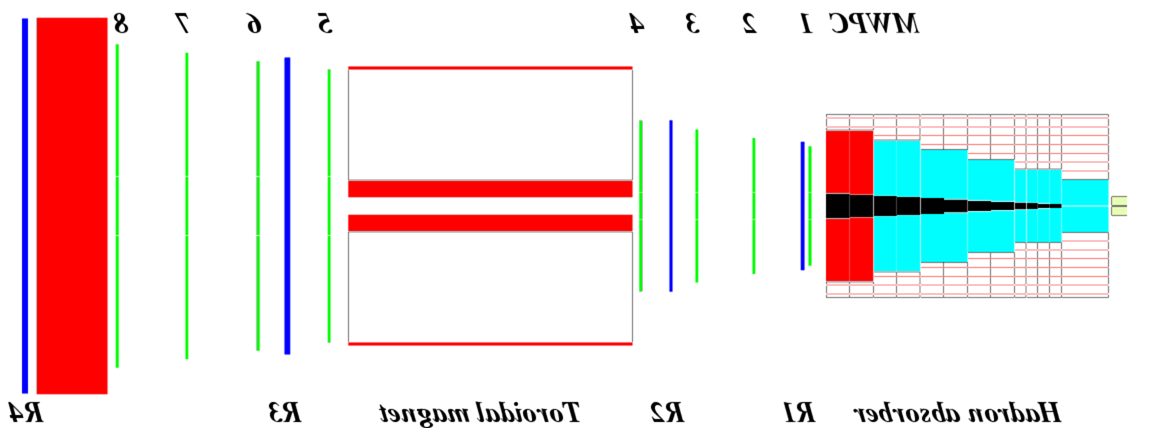 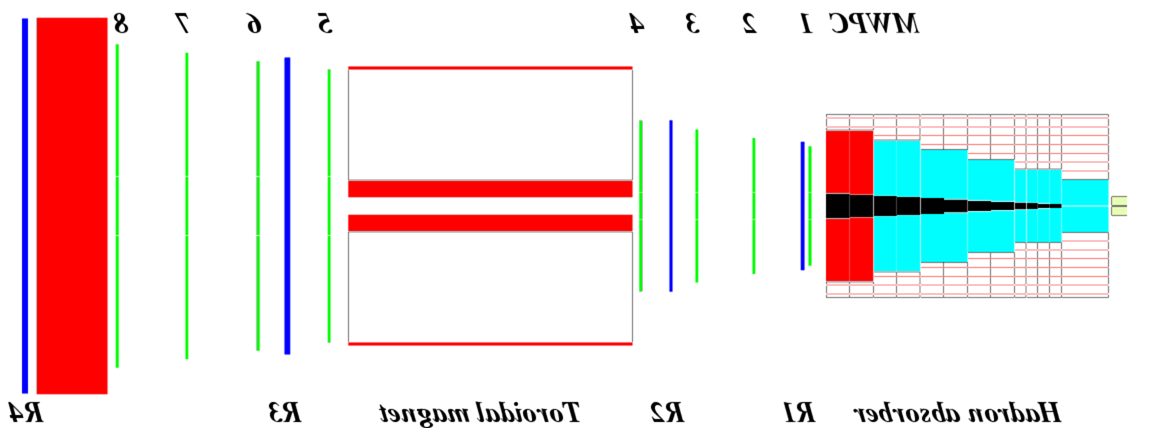 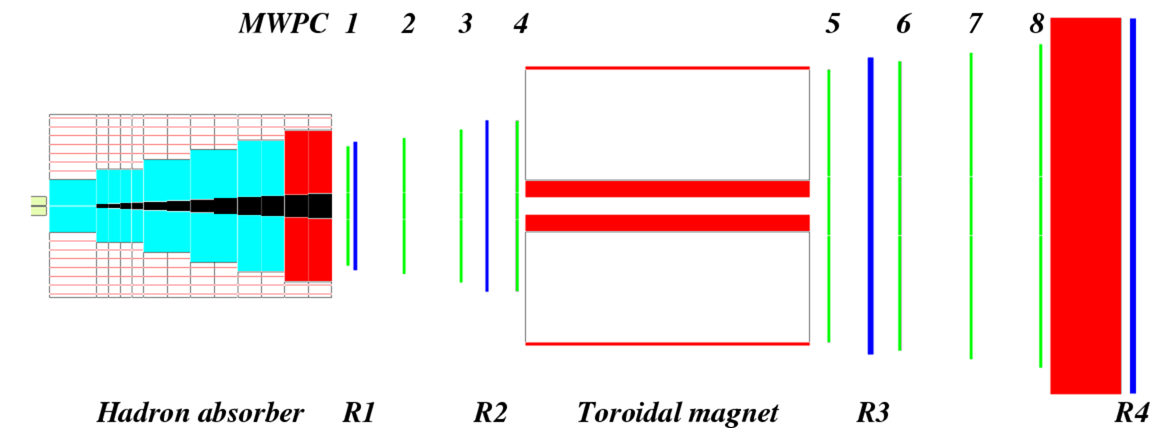 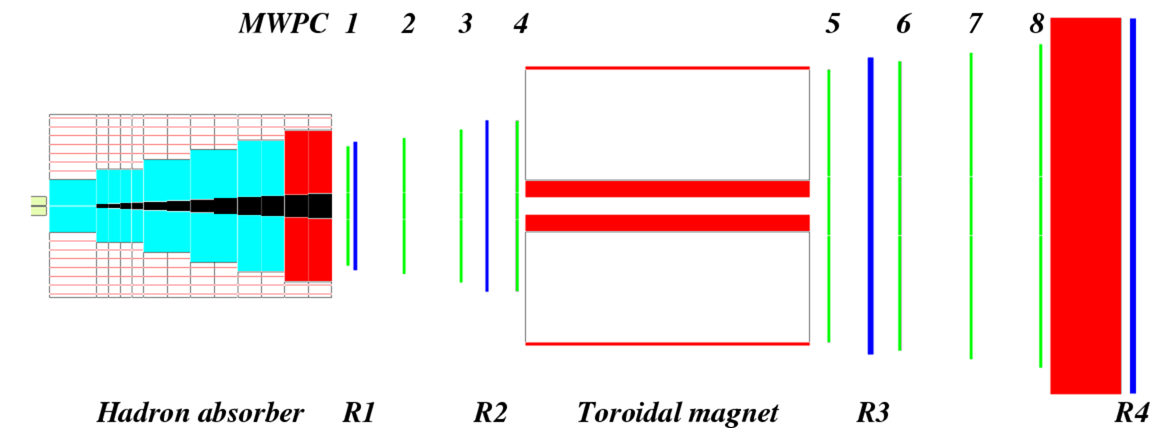 hadron absorber
pA at 158/400 GeV: analysis
Muon trigger
and tracking
2.5 T dipole magnet
NA10/38/50 muon spectrometer
beam tracker
vertex tracker
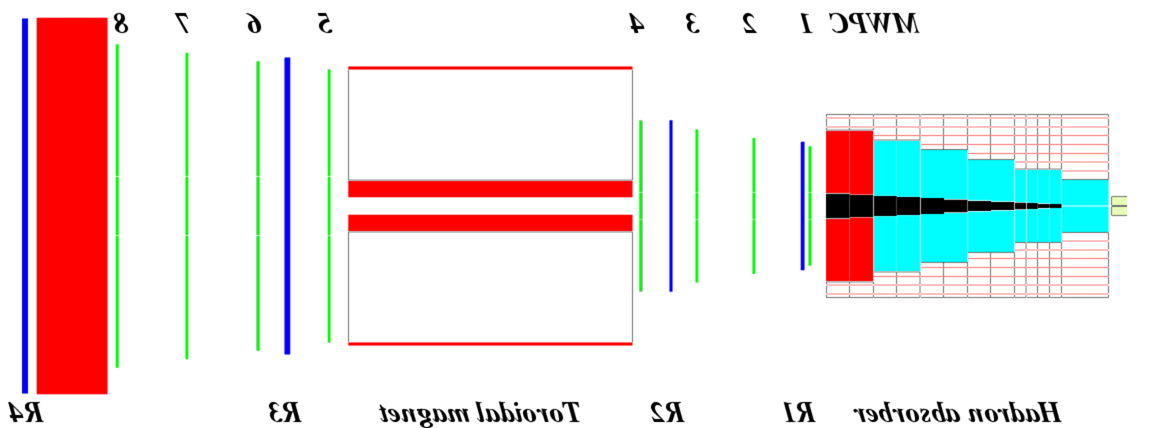 Iron wall
magnetic field
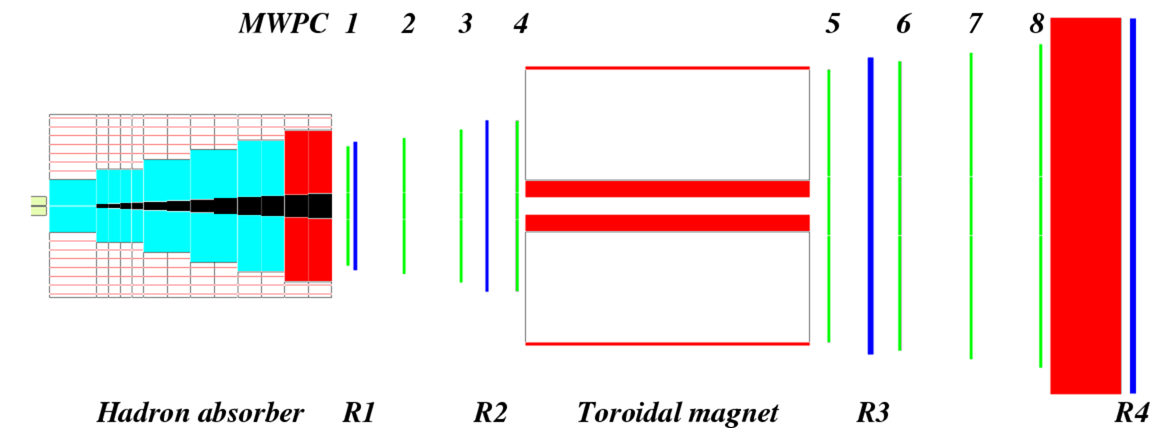 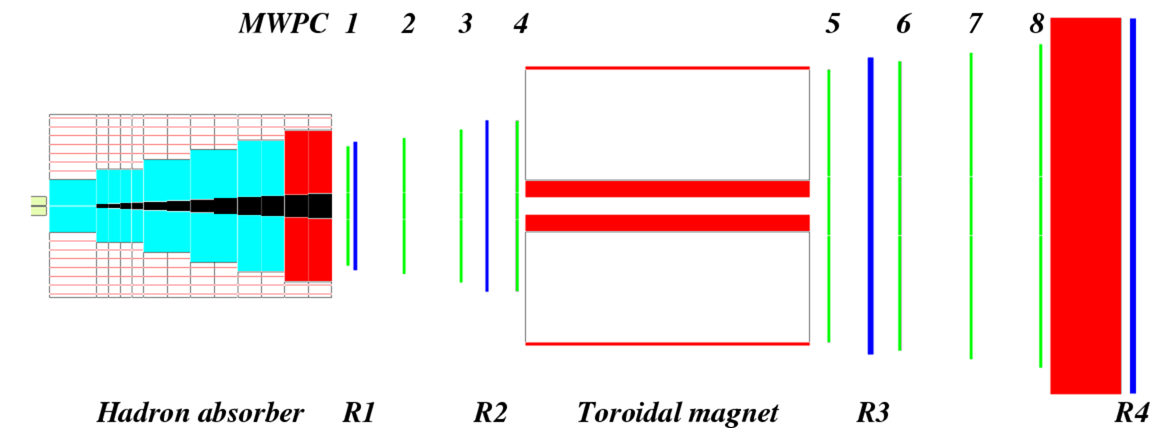 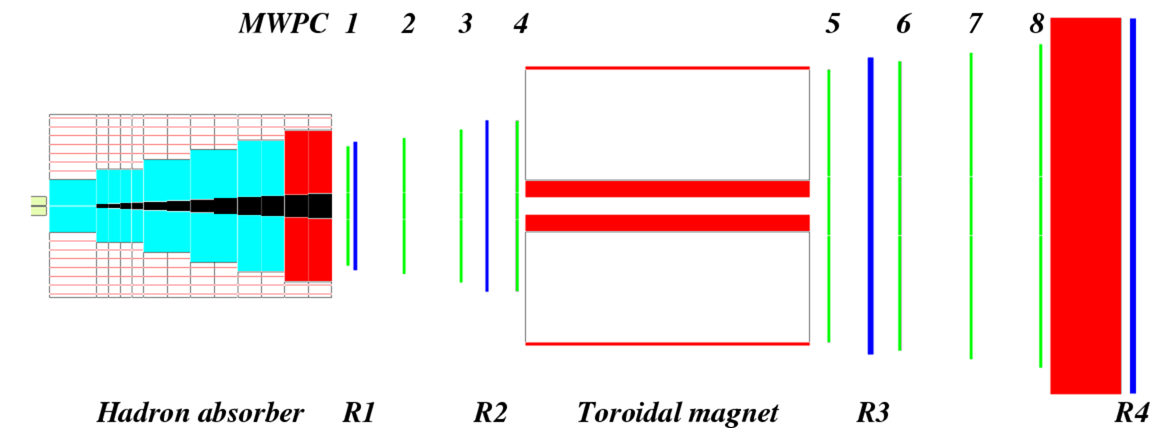 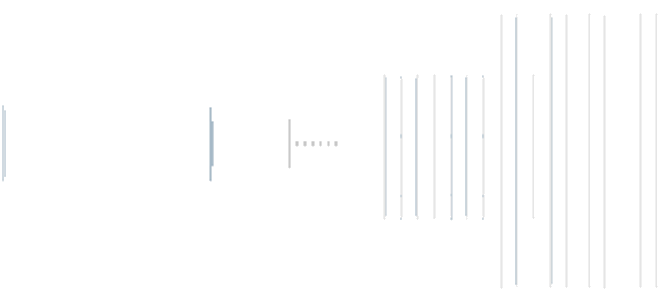 targets
Matching in coordinate and momentum space
Muon
Other
2 analysis approaches possible
 Dimuons detected in the NA50 MS
Higher acceptance and detection efficiency
No target identification
 Matched dimuons 
Unambigous target identification thanks to VT resolution
Improved mass resolution and background rejection
mixed A-order to limit
possible z-dependent
systematics
9 subtargets: Al-U-W-Cu-In-Be1-Be2-Be3-Pb
3
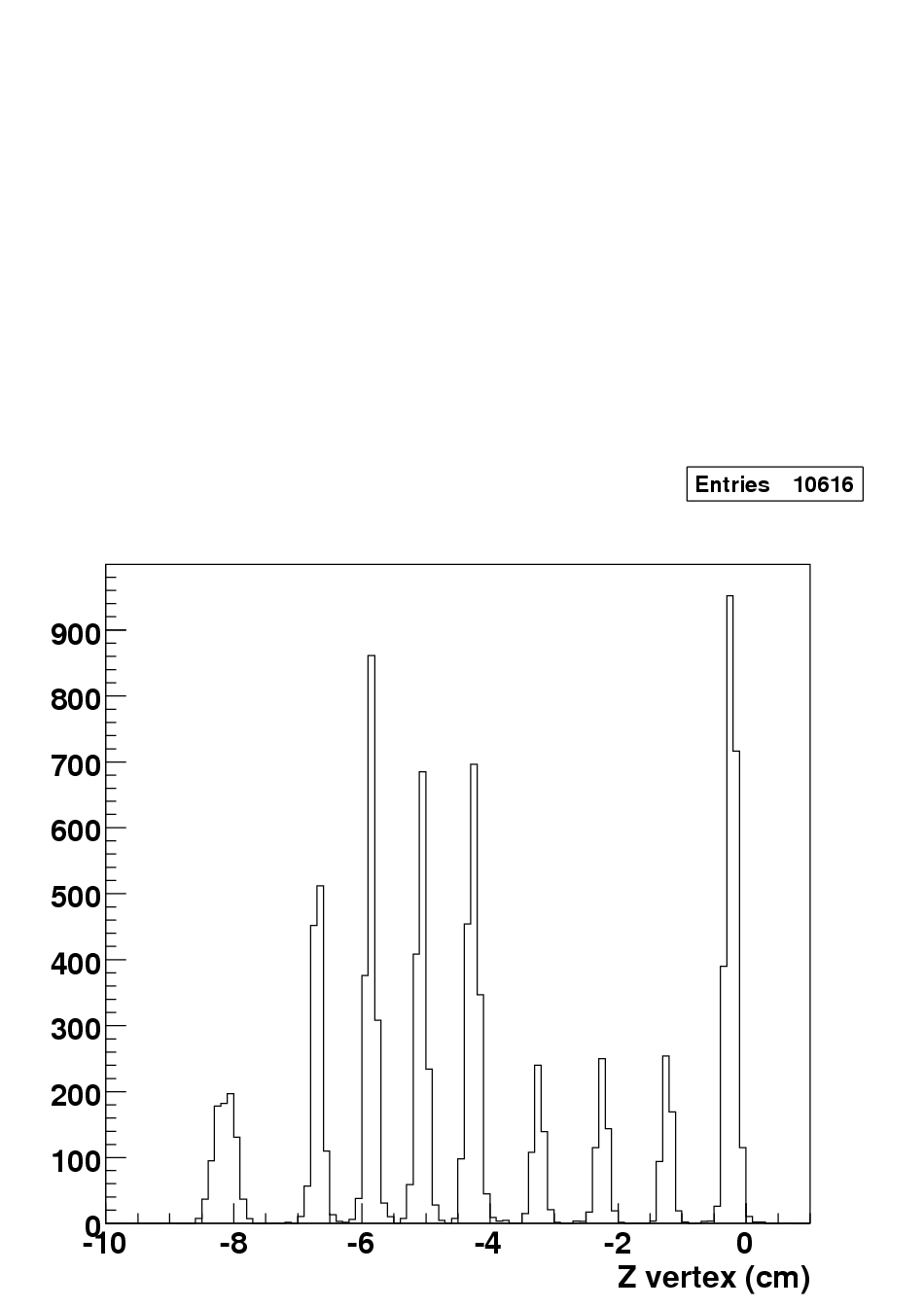 W
Pb
Cu
In
U
Be
Al
Cross section ratios
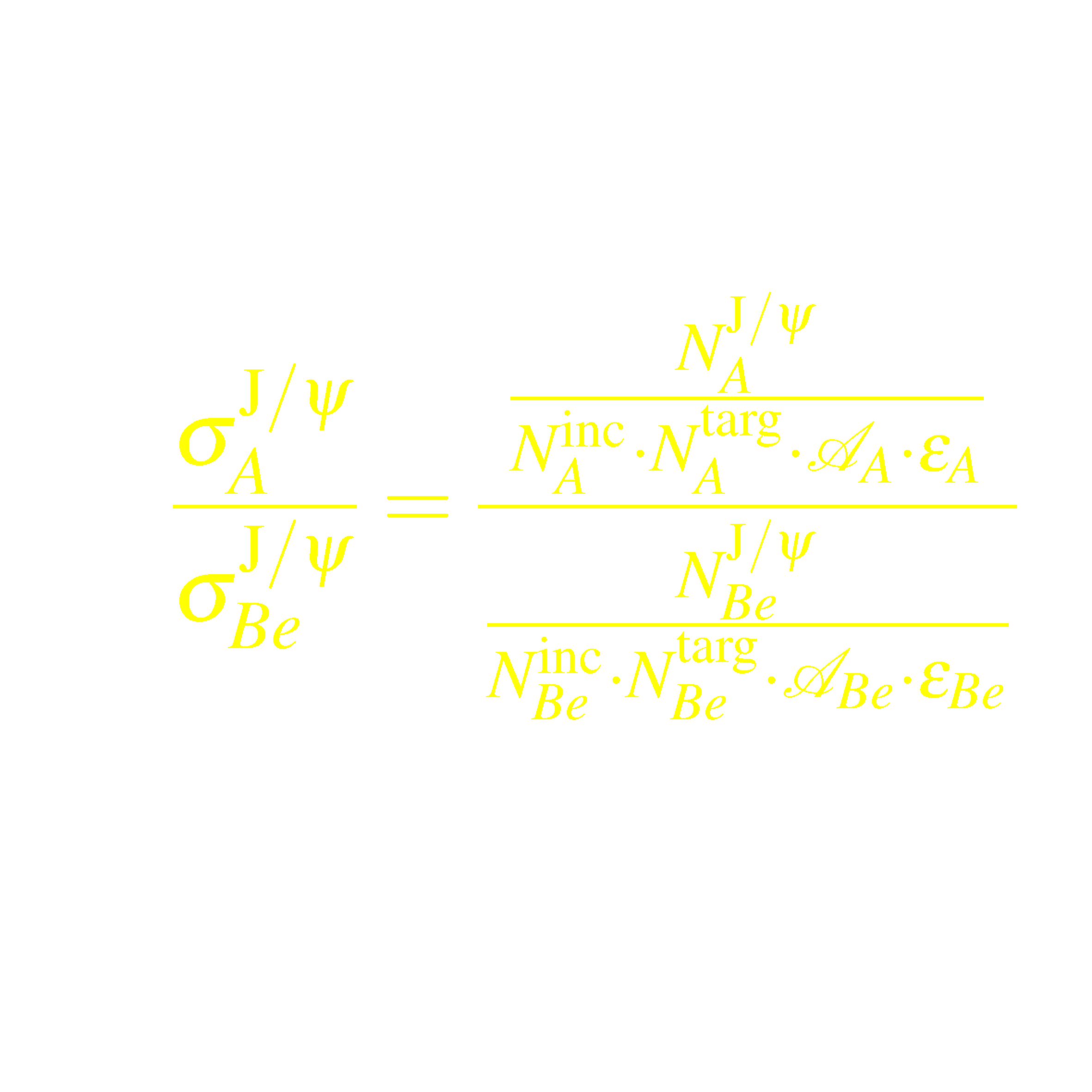 The beam luminosity factors NAinc cancel out 
  (apart from a small beam attenuation factor),  
   since all the targets were simultaneously exposed to the beam
	 no systematic errors
The acceptance and reconstruction efficiencies do not cancel out
   completely because each target sees the vertex spectrometer under 
   a (slightly) different angle
 Need to compute these quantities, and their time evolution for 
    each target separately
 Restrict the kinematic window to reduce systematics
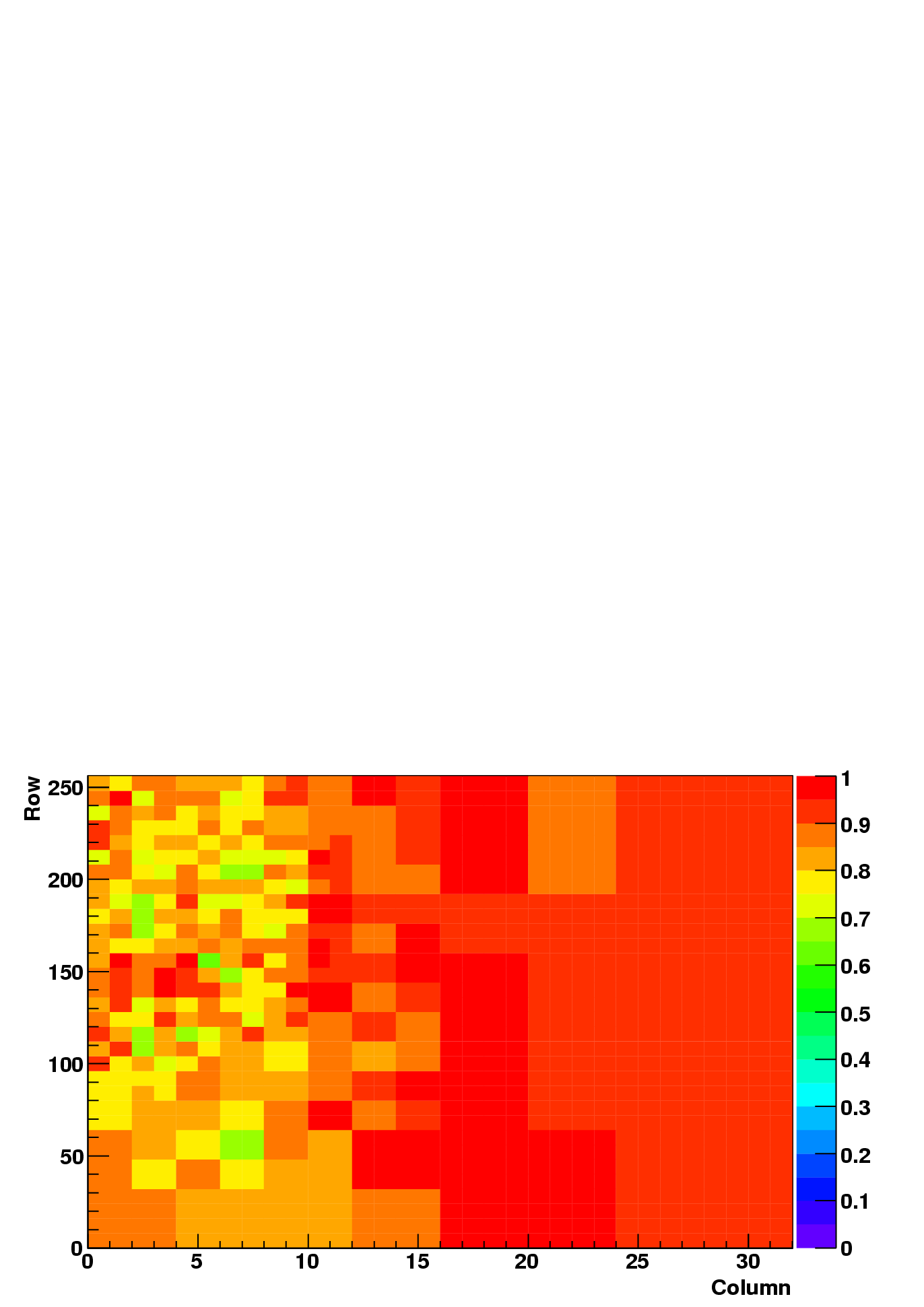 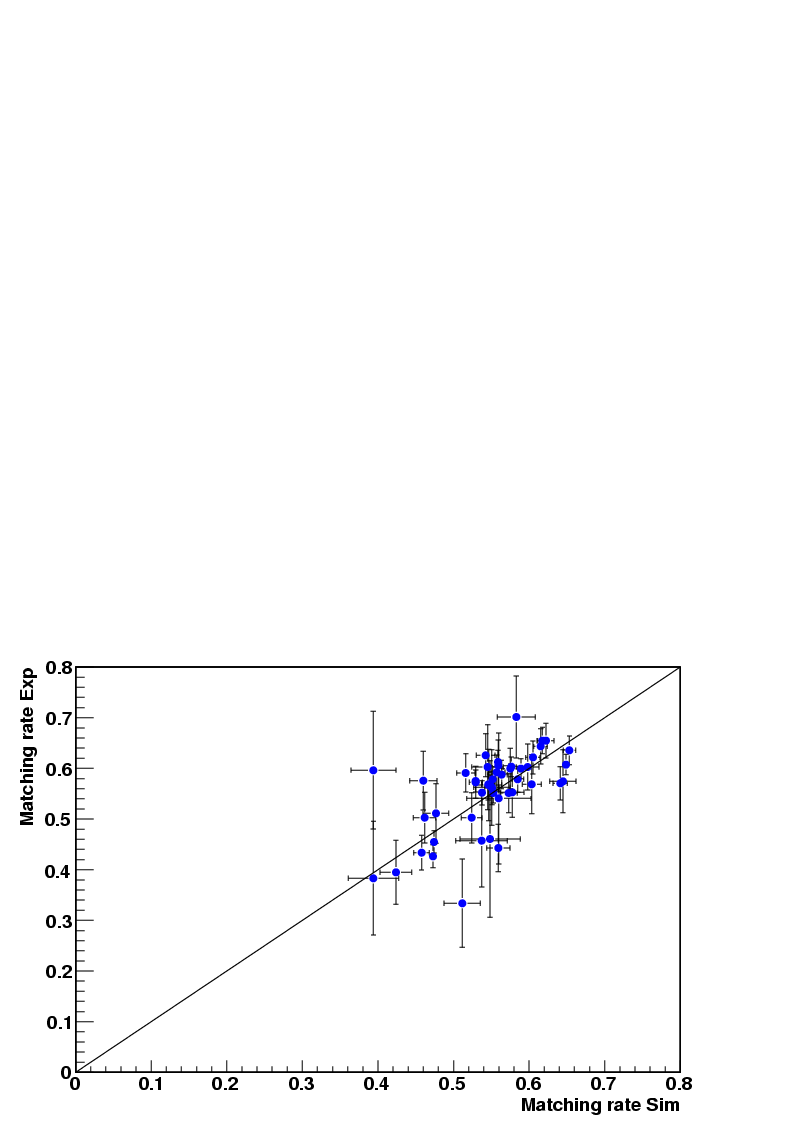 Matching rate data
Matching rate MC
Efficiency corrections
Reconstruction efficiency does not cancel in the ratio 
 Estimation based on a Monte-Carlo approach
 Inject realistic VT efficiencies (follow their time evolution)‏
 Finest granularity (8 pixels ~0.8*0.8 mm2 where statistics is enough)‏
 Use “matching efficiency” and its time evolution as a check of 
  the goodness of the procedure
Efficiency map
(4th plane, sensor 0)‏
5
Matching efficiency
Differential distributions: dσ/dy
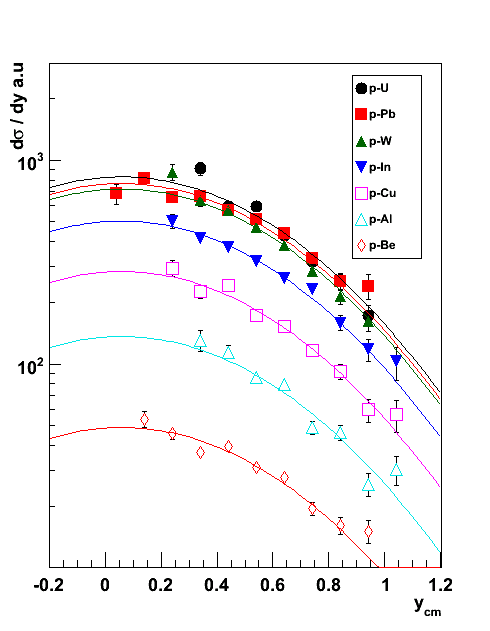 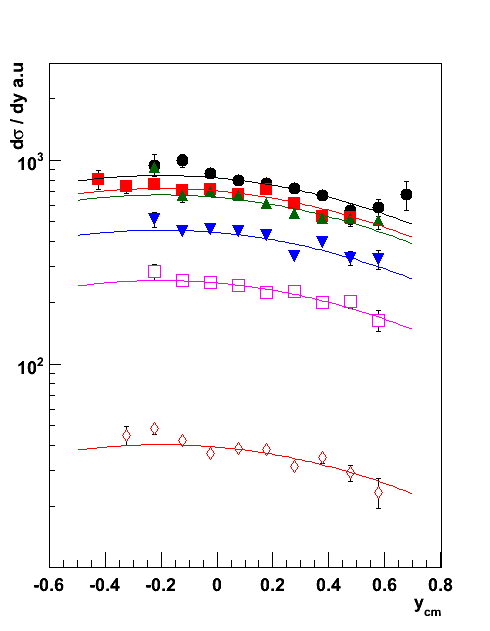 400 GeV
158 GeV
Gaussian fit at 158 GeV gives μy=0.05±0.05, σy=0.51±0.02 (in agreement with NA3)
 y-distribution wider at 400 GeV, as expected
 Peak position not well constrained at 400 GeV
 Imposing μy=-0.2 (NA50 at 400 GeV) σy=0.81±0.03 (NA50 got 0.85)‏
6
Differential distributions: dσ/dpT
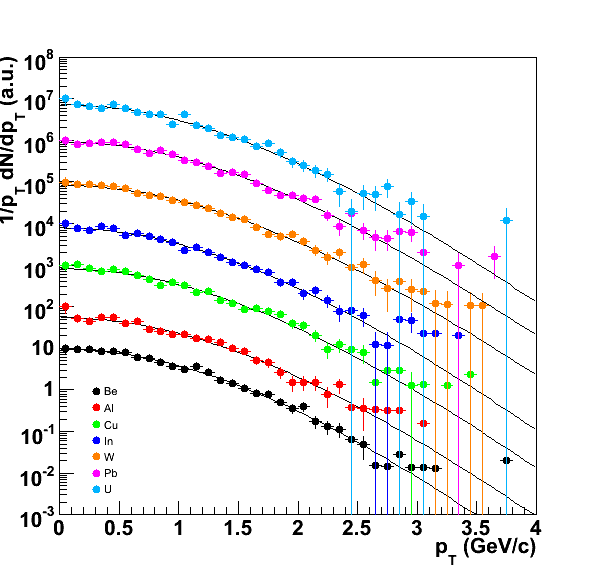 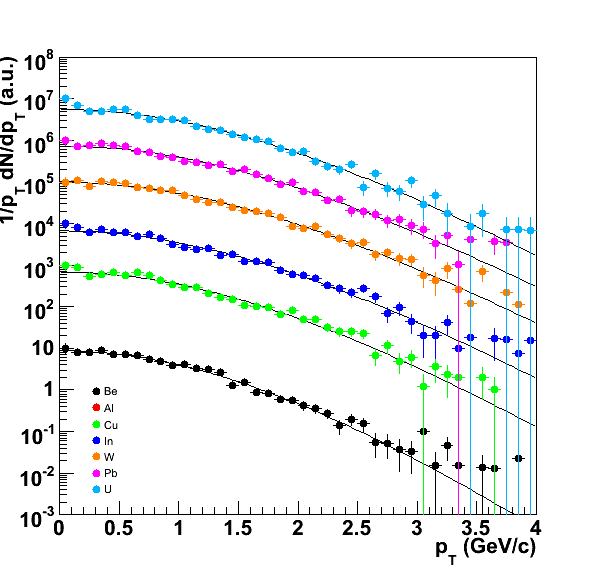 158 GeV
400 GeV
pT broadening (Cronin effect) observed at both 158 and 400 GeV
7
Comparison with previous experiments
<pT2>= <pT2>pp+ gN  L
Fit pT2 for various nuclei as
<pT2>= <pT2>pp+ (A1/3-1)
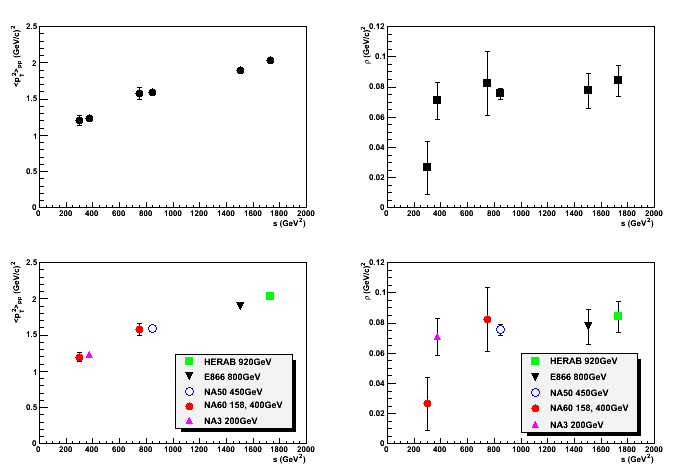 Agreement NA60 vs NA50 at 400 GeV

 <pT2>pp shows an increase vs s
 Does  increase with √s ?
8
Polarization
y
x
decay plane
+
ϕ

z axis
pprojectile
ptarget
Viewed from dimuonrest frae
reaction plane
Interesting variable to investigate the production models 
  and their ingredients

 Theory still evolving (NLO, contribution of color octet states)‏
 
 Significant amount of studies at collider energy (CDF)‏
 Not much guidance at fixed target
Reference frames studied
 Collins-Soper
   z axis parallel to the bisector of the 
    angle between beam and target directions 
    in the quarkonium rest frame

 Helicity
           z axis coincides with the J/ direction in 
           the target-projectile center of mass frame
Study the full angular distribution
9
Preliminary pA results and comparisons
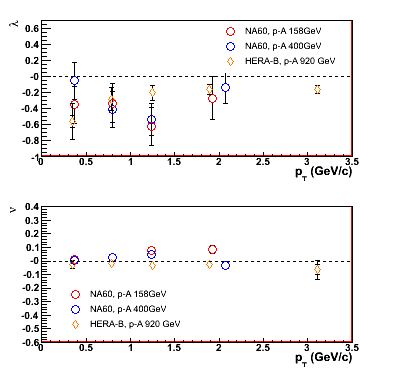 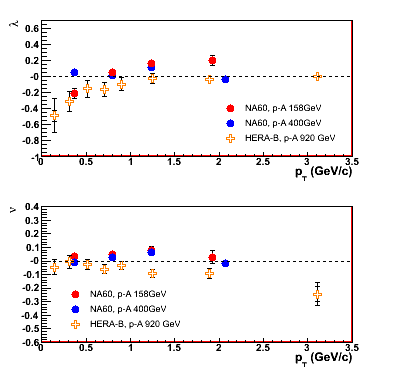 Helicity
Collins-Soper
NA60 systematic error (preliminary): ~± 0.10 (increasing with pT)‏
 Large errors for  in the CS frame  (acceptance large only at small |cosCS|)‏
  compatible with zero everywhere
 No large differences between NA60 and HERA-B
10
Relative cross sections vs A
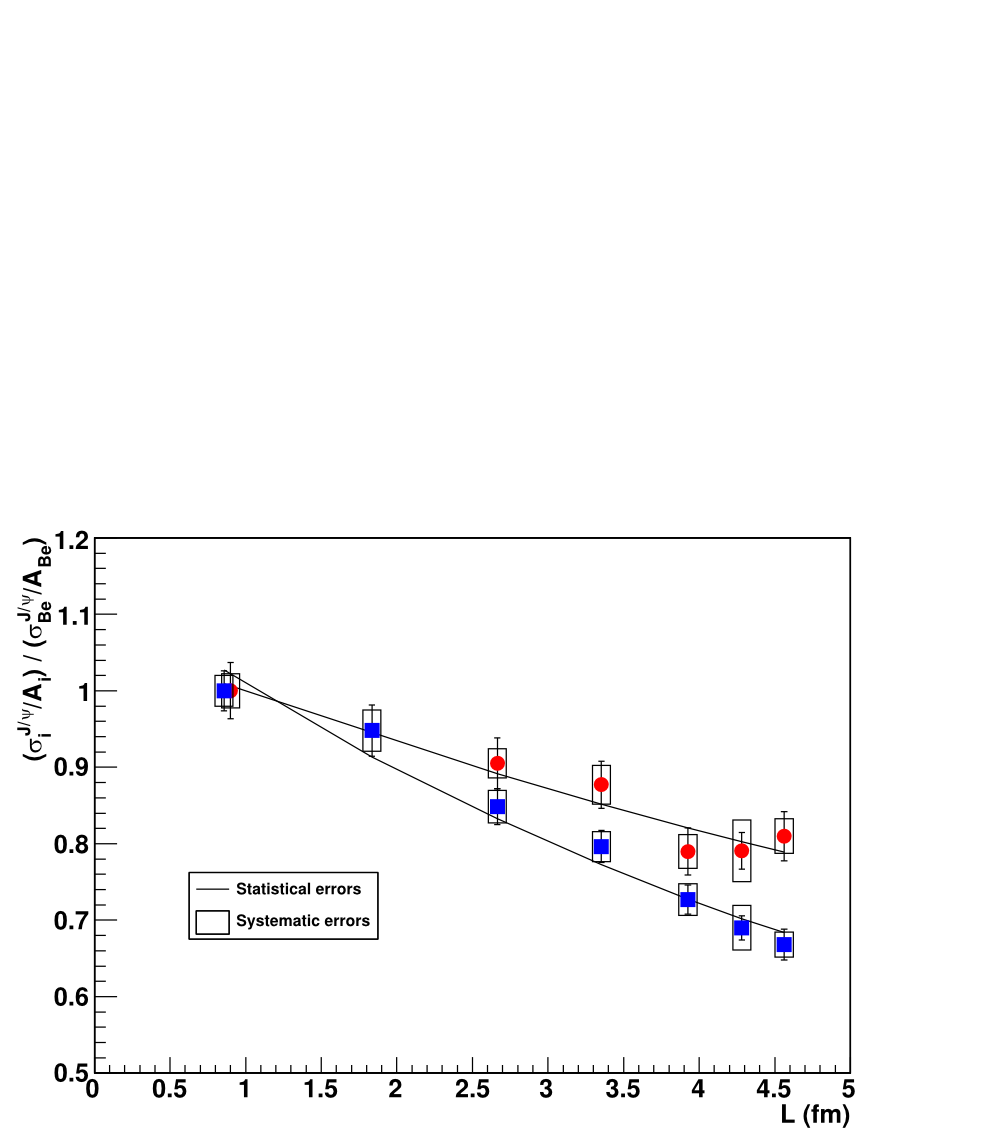 3.2 < ylab < 3.7
A-dependence fitted using the Glauber model

 Shadowing neglected, as usual (but not correct!) at fixed target
400 GeV
158 GeV
abs J/ (158 GeV) = 7.6 ± 0.7(stat) ± 0.6(syst) mb
abs J/ (400 GeV) = 4.3 ± 0.8(stat) ± 0.6(syst) mb
We get
(158 GeV) = 0.882 ± 0.009 ± 0.008
(400 GeV) = 0.927 ± 0.013 ± 0.009
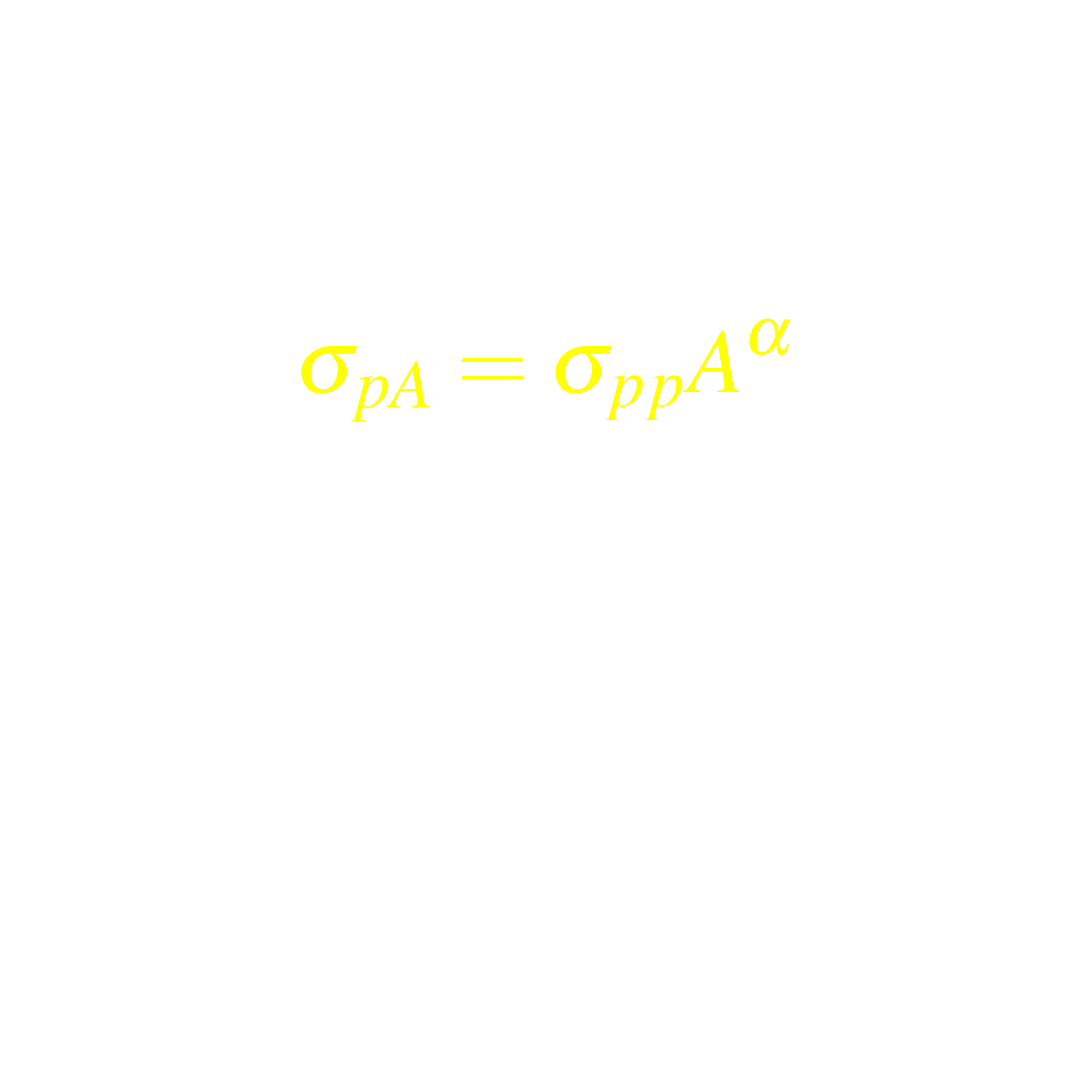 11
Using
[Speaker Notes: 6.4±0.5 mb at 158 GeV (exp vs L)]
Relative cross sections: systematic errors
We only quote the fraction of the total systematic error which is
  not common to all the points (i.e. the one which affects the
  evaluation of abs J/)‏
The investigated sources of systematic errors are connected with:
Uncertainty on target thicknesses ( 1.5%)‏
Uncertainty on the J/ y distribution ( 1.5%)‏
Uncertainty in the reconstruction efficiency calculation ( 3%)‏
12
Shadowing at 400/158 GeV
We have evaluated (and corrected for) the (anti)shadowing effect 
  expected for our data points, within the EKS98 and EPS08 scheme
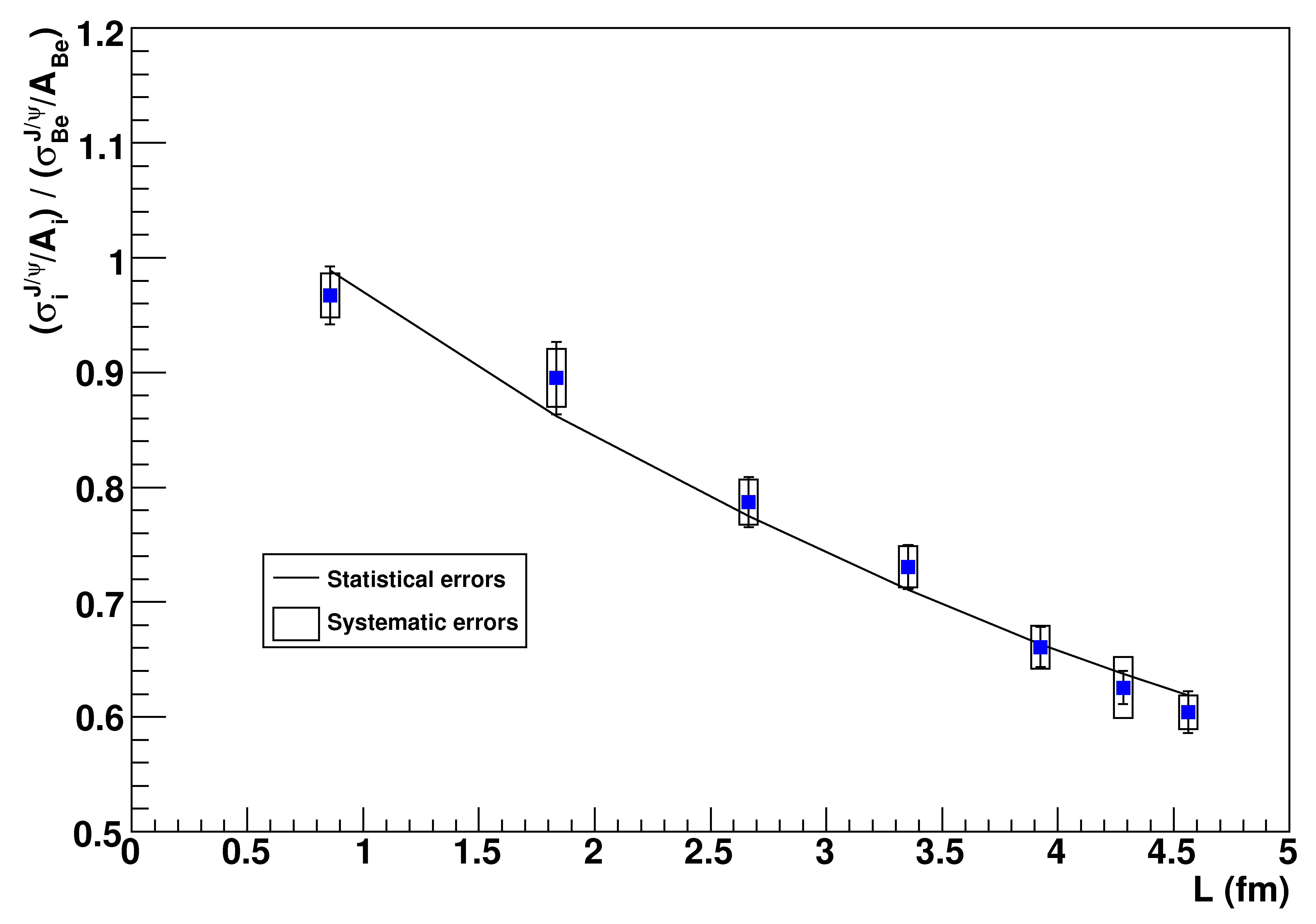 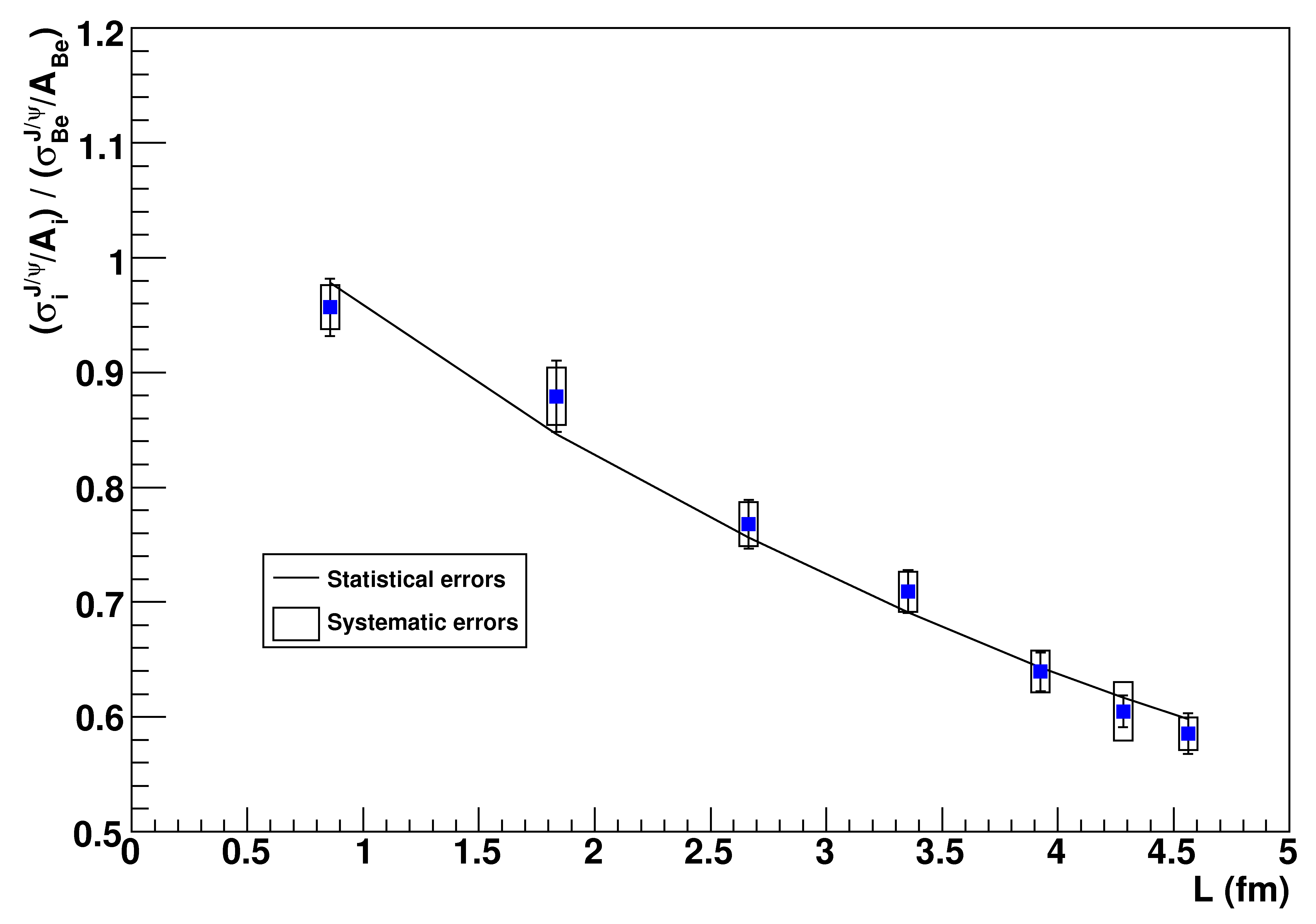 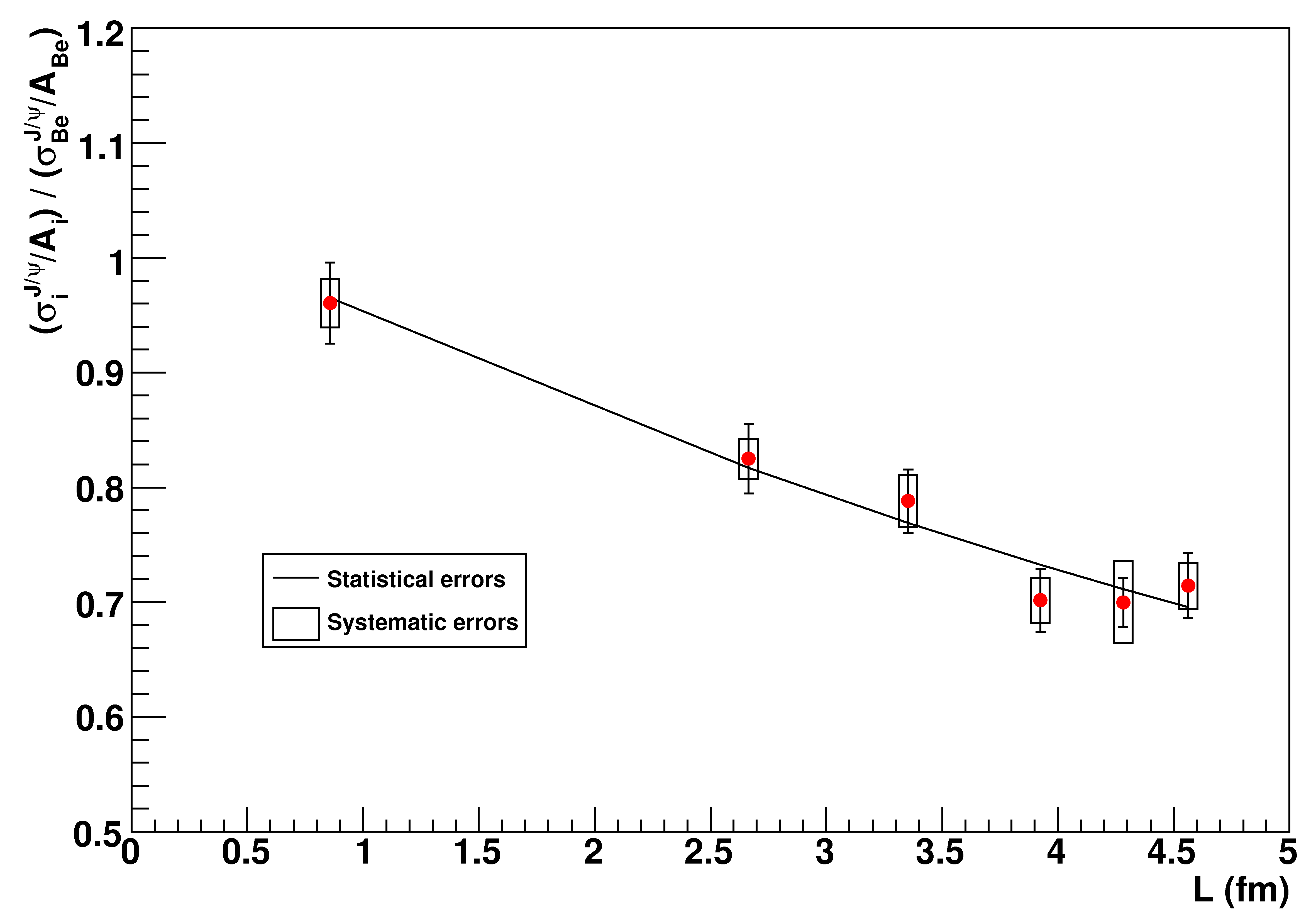 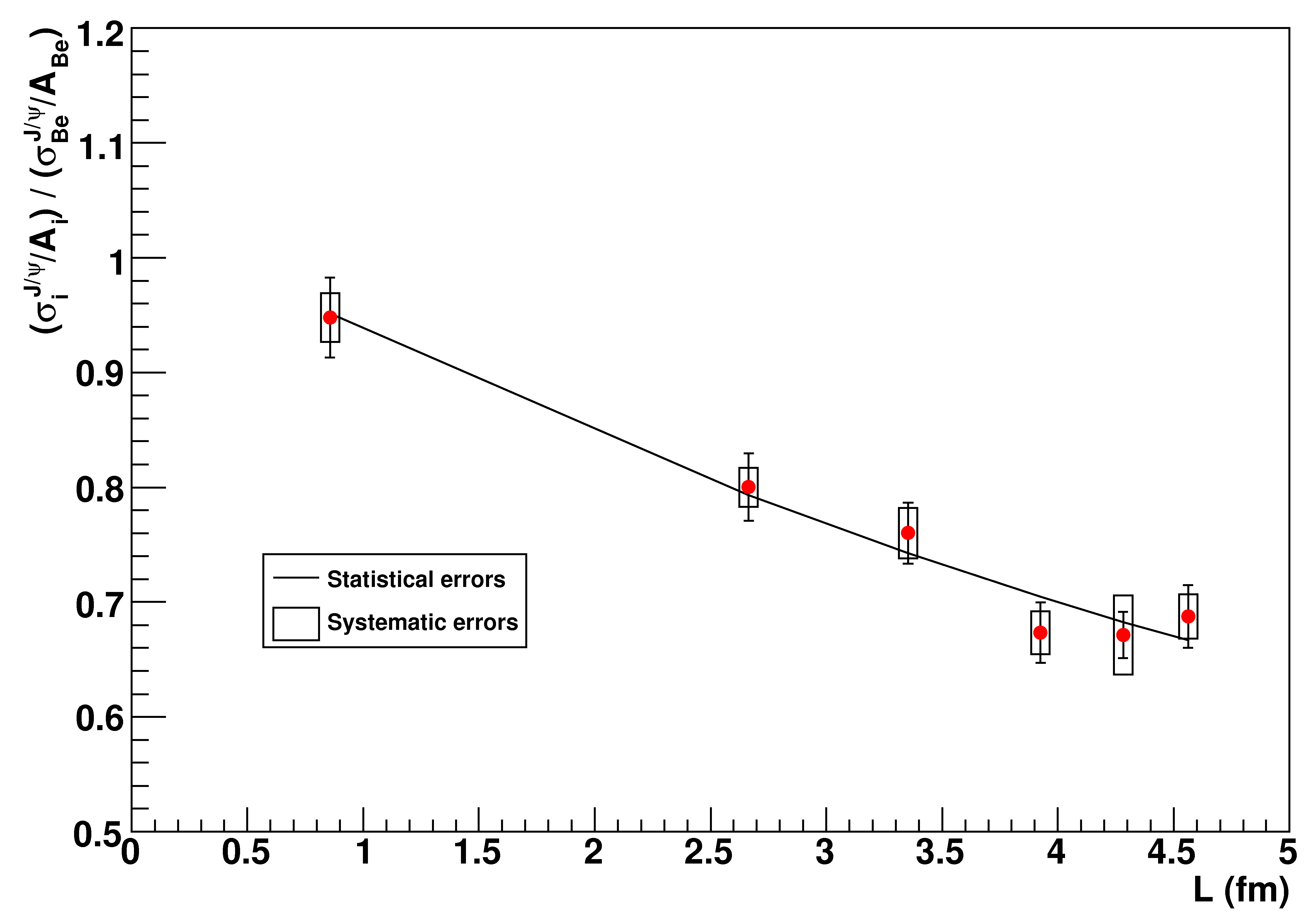 158 GeV,
EKS98
158 GeV,
EPS08
400 GeV,
EKS98
400 GeV,
EPS08
abs J/,EKS (158 GeV)=9.3±0.7±0.7 mb

abs J/,EKS (400 GeV)=6.0±0.9±0.7 mb
abs J/,EPS (158 GeV)=9.8±0.8±0.7 mb
 
abs J/,EPS (400 GeV)=6.6±1.0±0.7 mb
The Glauber fit now gives
13
Significantly higher than the “effective” values
[Speaker Notes: EPS as an upper limit for shadowing effects]
Comparison with other experiments: xF‏
Recent results on  vs xF from HERA-B, together with other data
  from NA50, E866, NA3 (removed  bias from use of p-p)
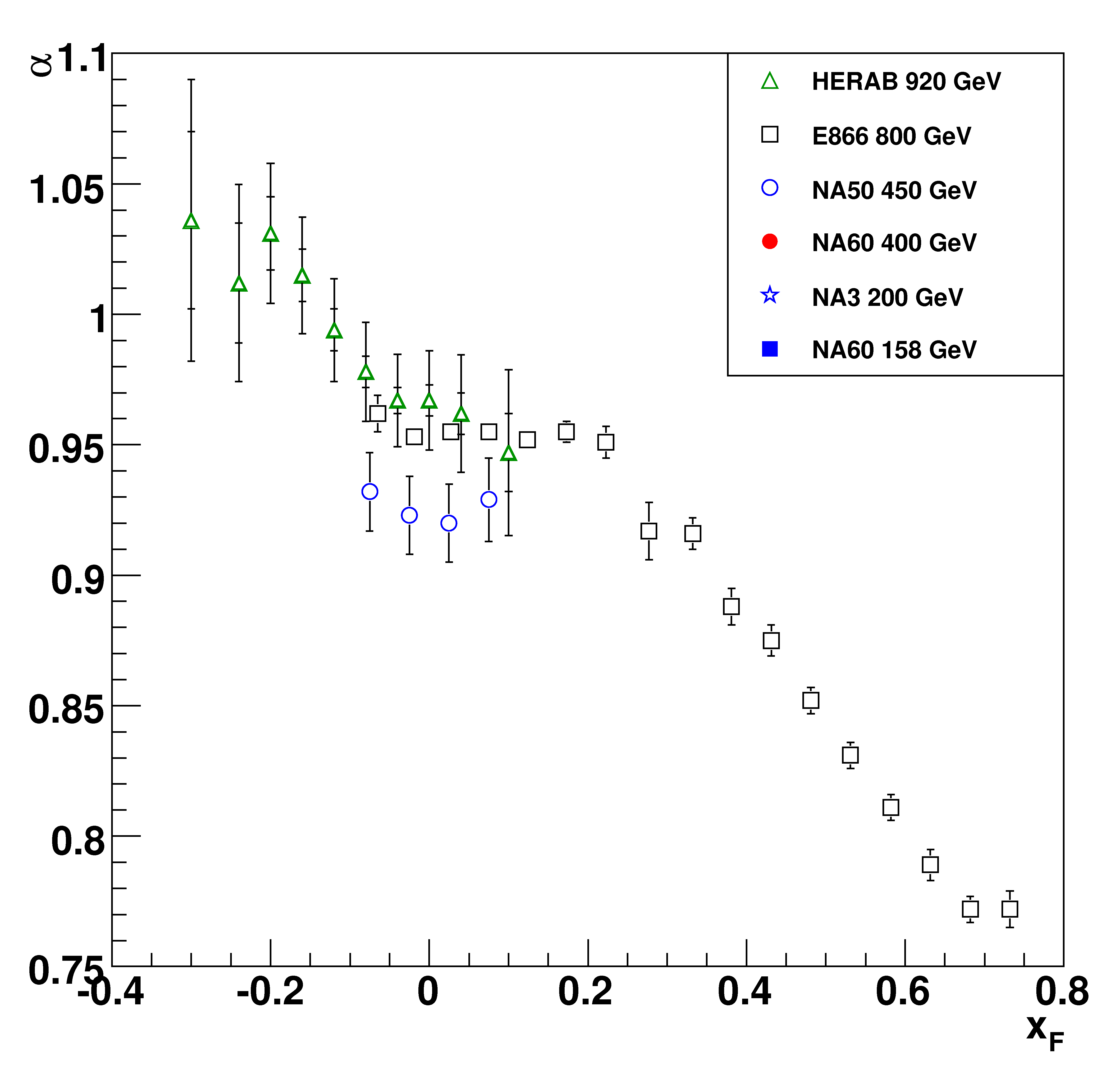 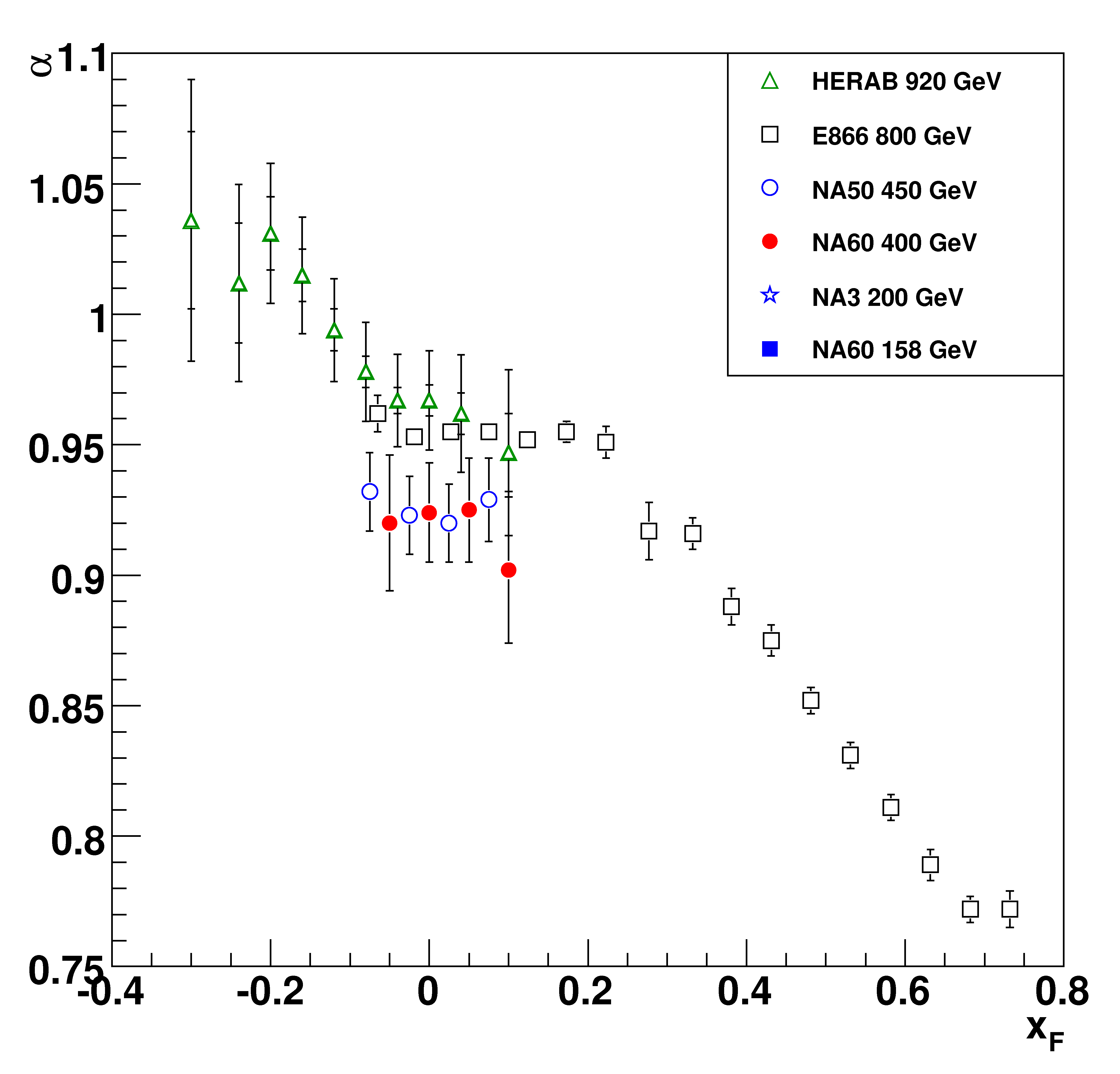 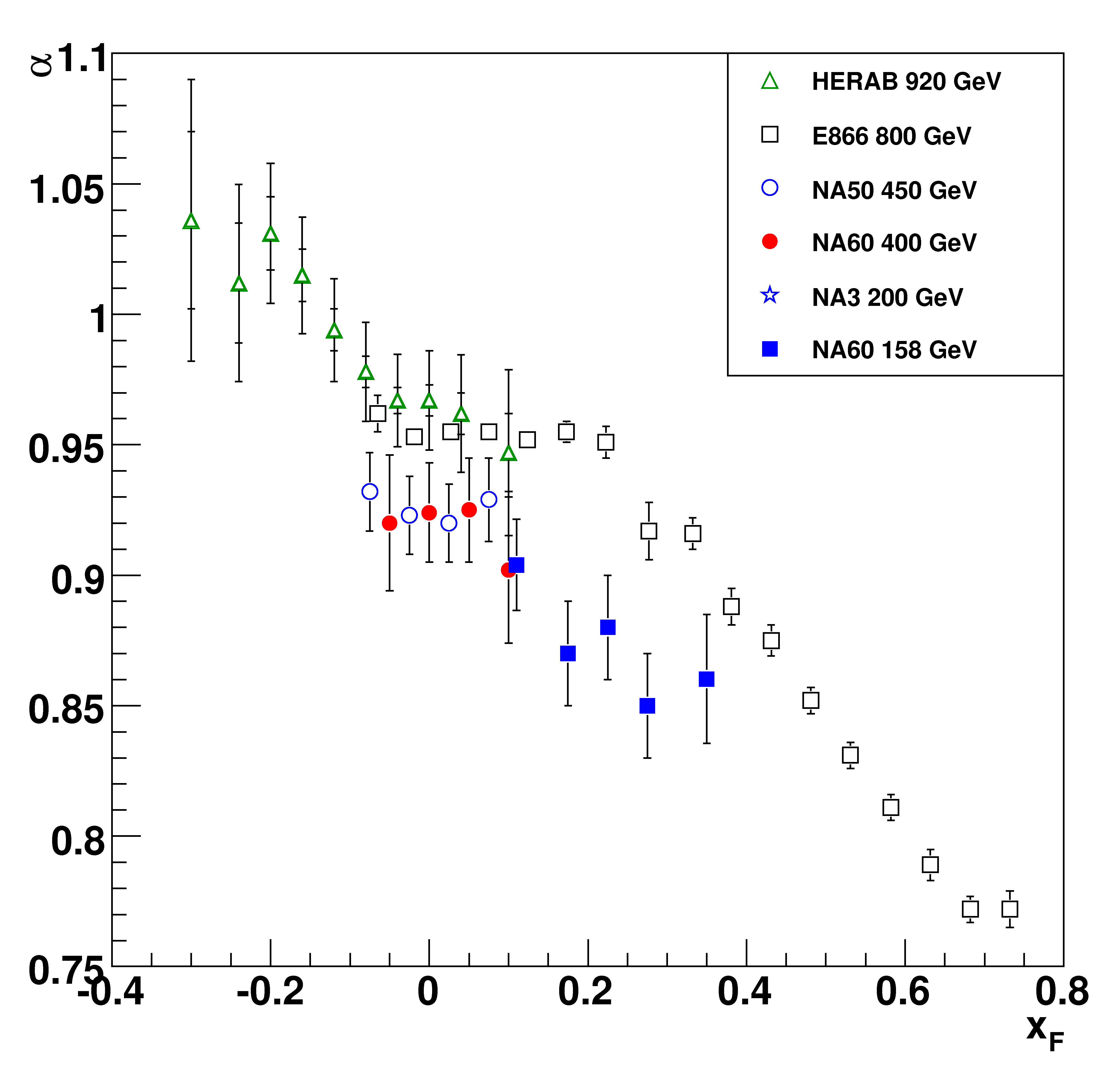 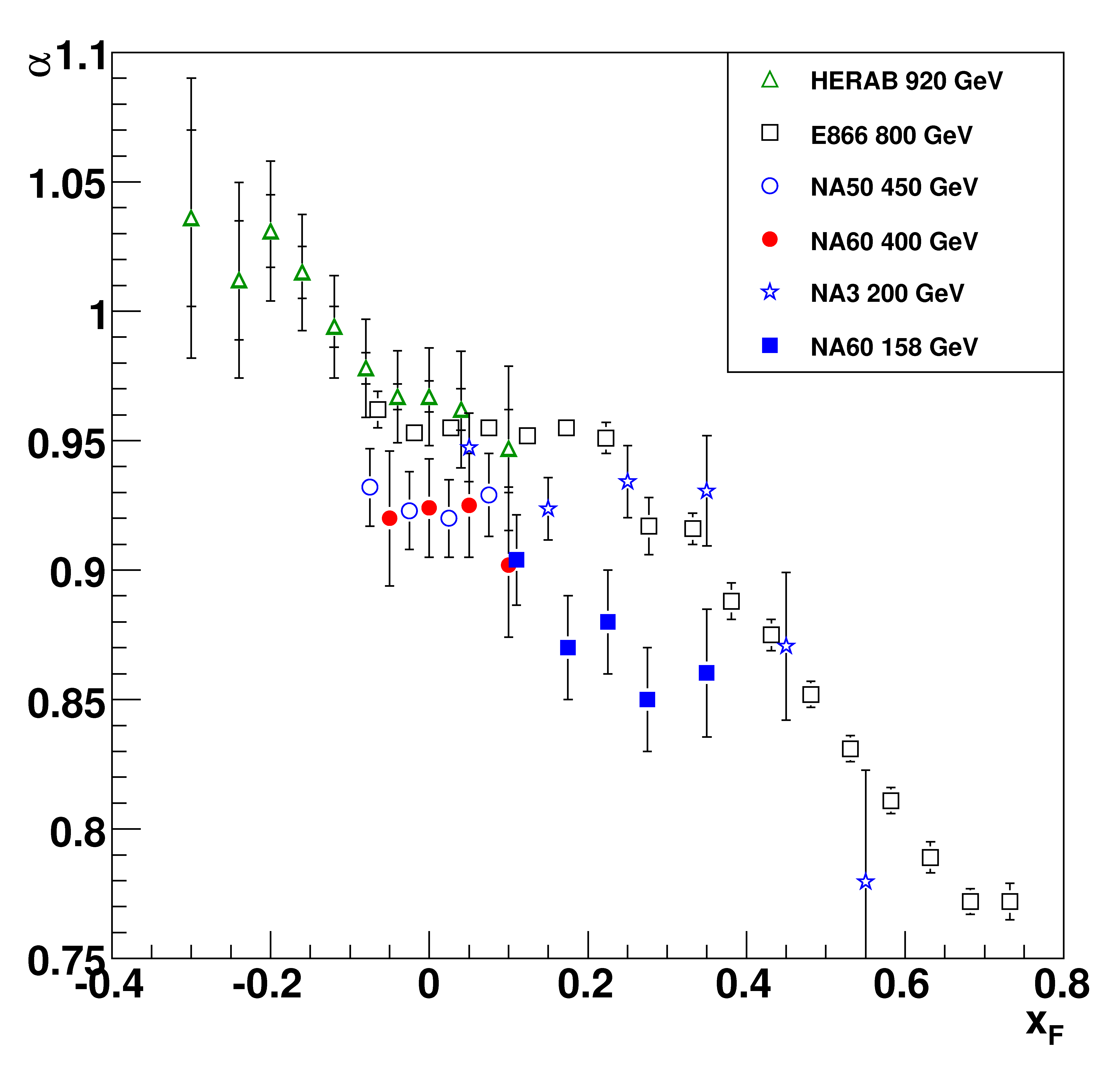 In the region close to xF=0, 
increase of  with √s
NA60

400 GeV: very good
agreement with NA50

158 GeV: smaller ,
hints of a decrease towards
high xF ?

Disagreement with NA3
14
Systematic error on  for NA60 points ~0.01
Comparison with other experiments: x2
In the 21 approach shadowing effects and final state absorption scale with x2
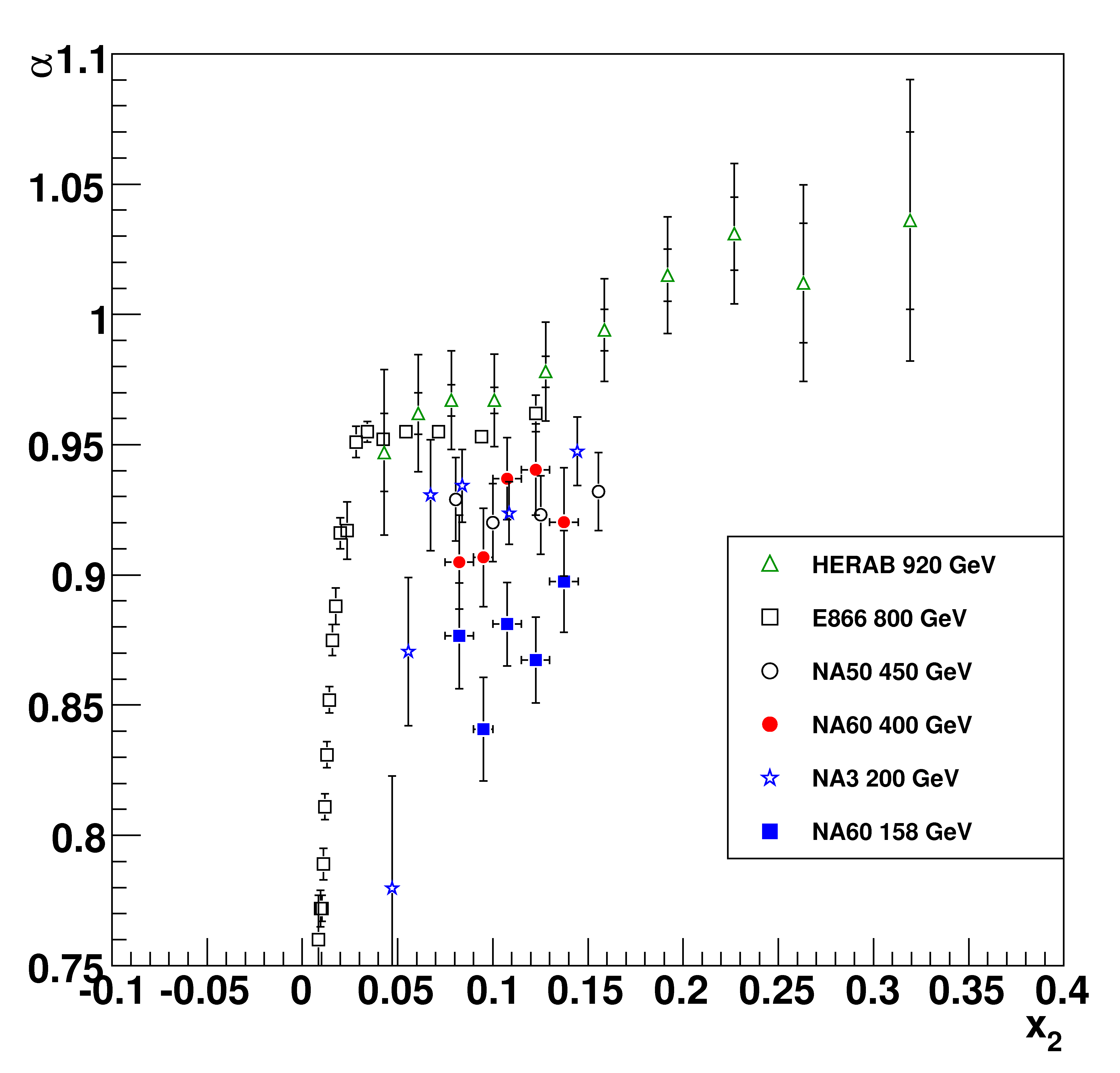 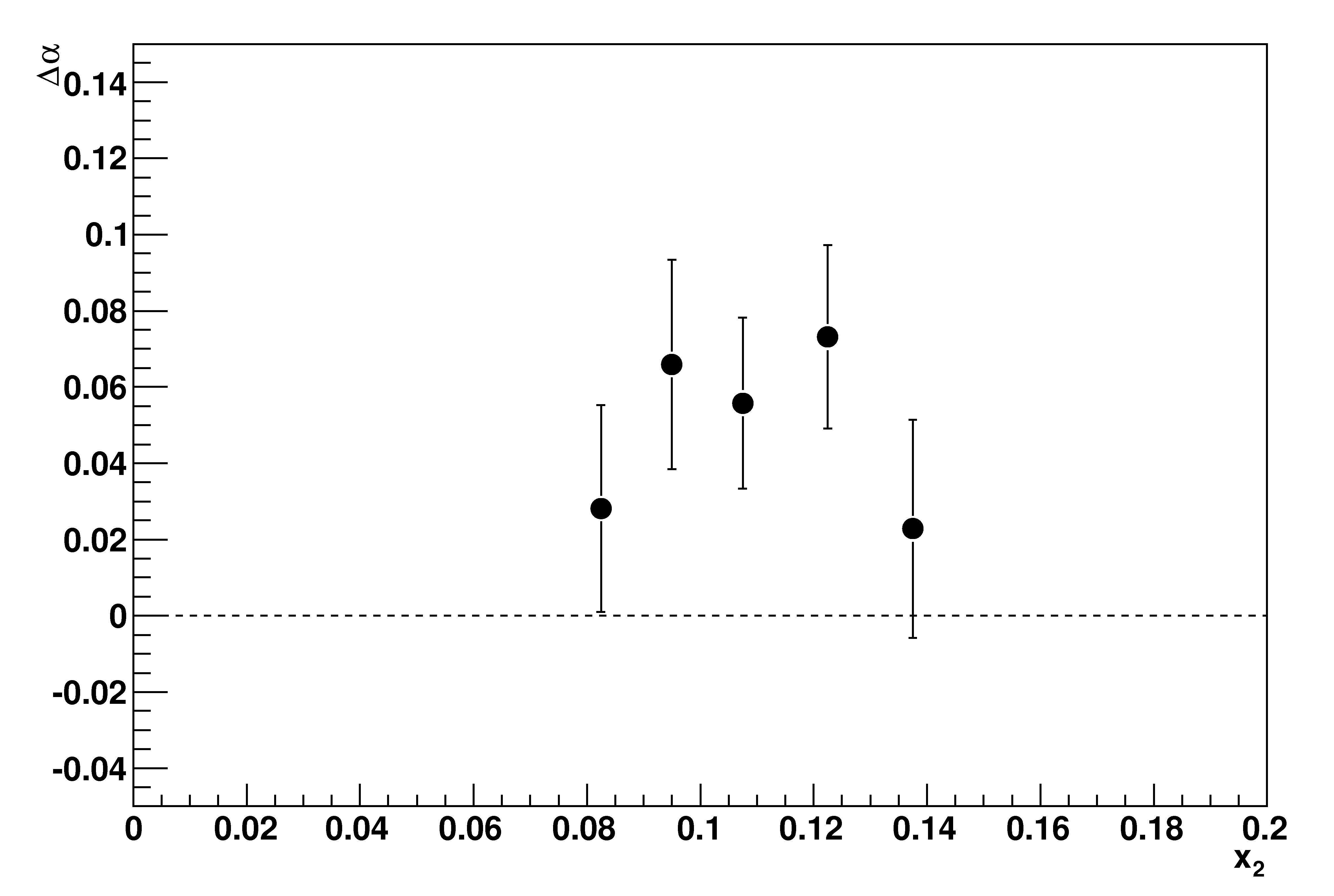 NA60 Δα(400-158)
NA60: two energies in the same experimental conditions

 small syst. error on Δa

 a does not scale with x2 clearly other effects are present
15
Recent results: J/Ψ cross sections at 158 GeV
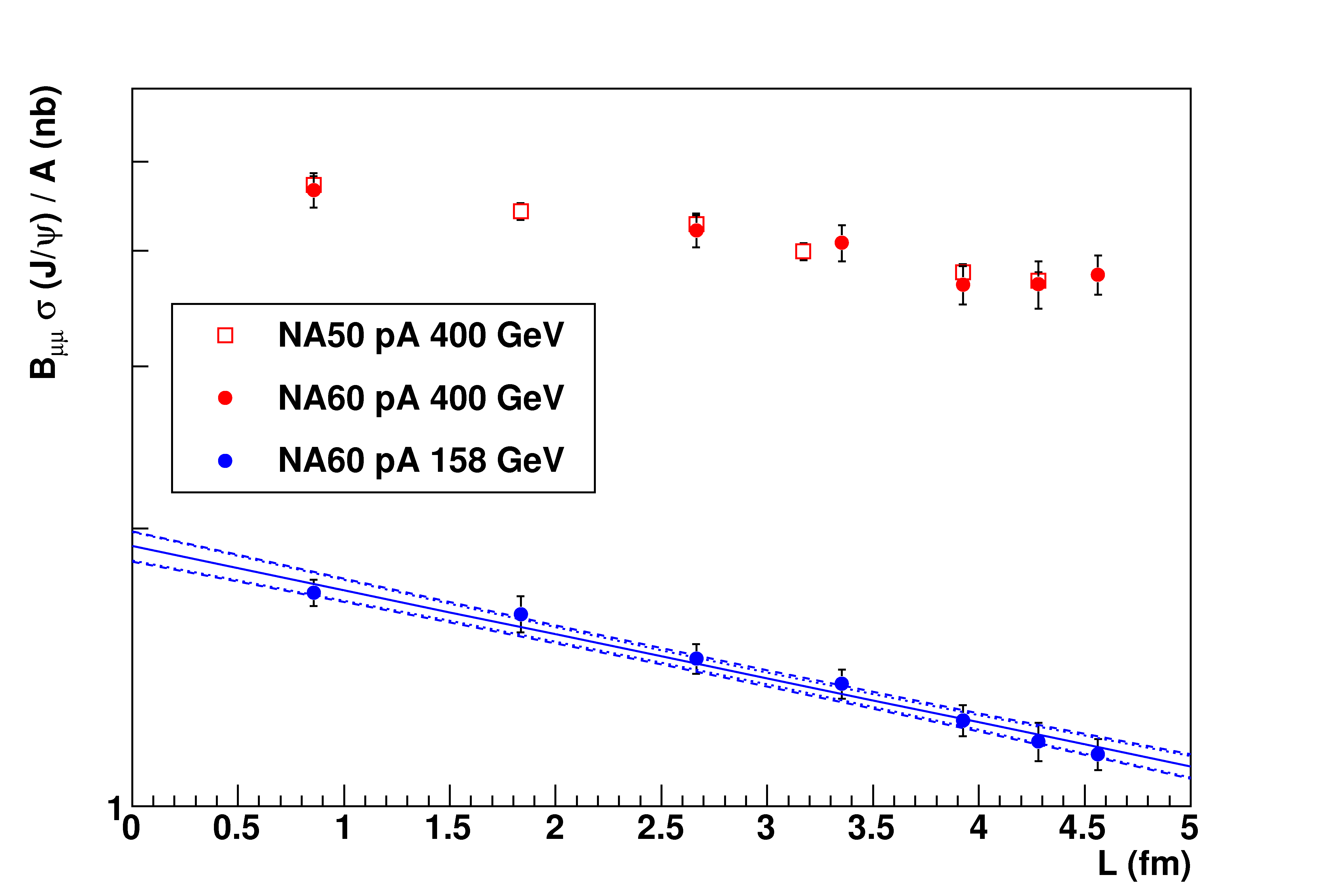 Preliminary
• Systematic error on (absolute) luminosity estimation quite high
• Relative luminosity estimation between 158 and 400 GeV much better known (~2-3% systematic error) 

   Normalize NA60 400 GeV cross section ratios to NA50 results 
• 158 GeV cross sections constrained by the relative normalization
16
Current CNM reference for AA results
The reference for AA is based on
the slope determined only from pA @ 158 GeV
abs J/ (158 GeV) = 7.6 ± 0.7(stat) ± 0.6(syst) mb
the normalization to J/pp determined from pA @ 158 GeV     and (to reduce the overall error) SU @ 200GeV
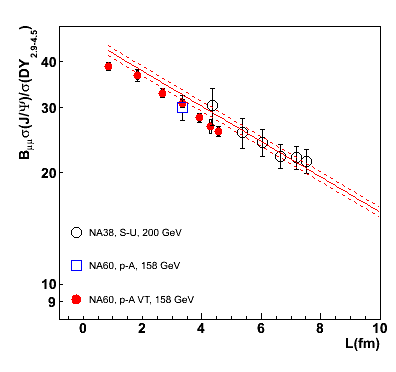 SU points might show additional (hot nuclear matter) effects but were
included in the fit since they exhibit a similar slope with respect to pA points at 158 GeV

advantage: small error on normalization
drawback: hypothesis that SU is “normal”‏
17
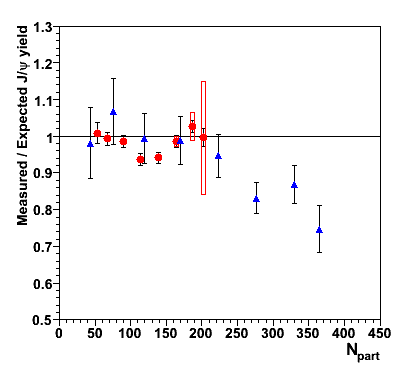 After correction for EKS98 shadowing
Current estimate of anomalous suppression
Pb-Pb anomalous suppression in central collisions (Npart>200)

In-In almost no anomalous suppression?
New reference using J/ψ cross sections at 158 GeV
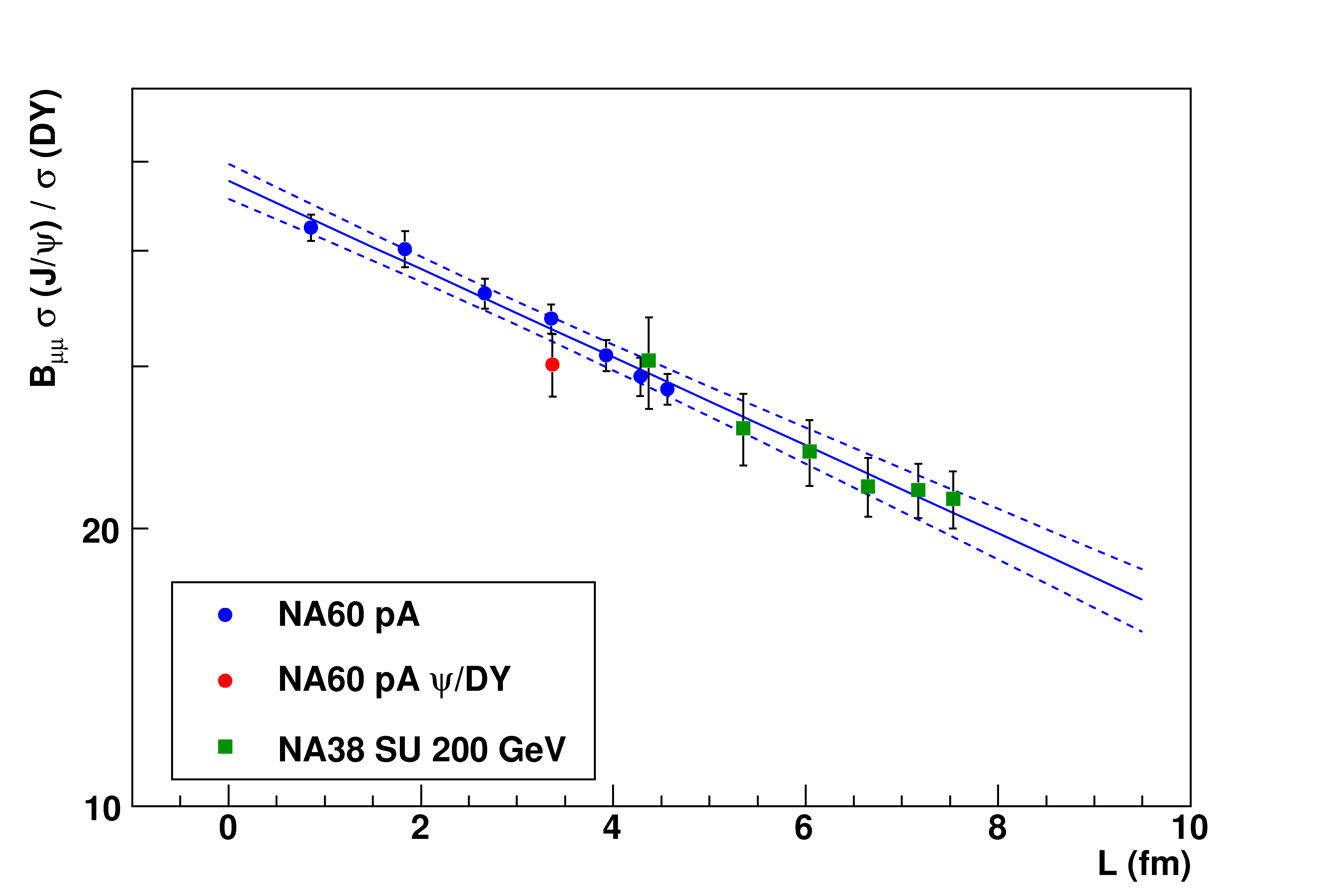 Main advantage:
SU not used anymore in the fit




Difference with old CNM reference ~1% well within errors
Preliminary
No practical consequence on anomalous J/Ψ suppression

DY cross section obtained by rescaling 450 GeV NA50 results (not enough statistics at 158 GeV)
This procedure introduces some systematics: PDF choice
Conclusions
Results from NA60 for p-A collisions at 158 and 400 GeV 

 400 GeV
 Energy/kinematic domain already investigated (with higher 
   statistics) by NA50  good agreement on differential spectra
   and nuclear effects
158 GeV
 Same kinematic domain of NA50/NA60 A-A collisions
 Nuclear effects more important wrt 400 GeV

 Overall picture of cold nuclear effects on p-A still not clear
 No scaling of  vs. xF or x2

 New CNM reference for A-A based on p-A data only

 Previous results of anomalous suppression confirmed
20
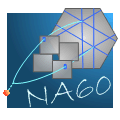 CERN
Heidelberg
Bern
Palaiseau
BNL
Riken
Yerevan
Stony Brook
Torino
Lisbon
Cagliari
Clermont
Lyon
The NA60 collaboration
http://cern.ch/na60
~ 60 people
13 institutes8 countries
R. Arnaldi, R. Averbeck, K. Banicz, K. Borer, J. Buytaert, J. Castor, B. Chaurand, W. Chen, B. Cheynis, C. Cicalò, A. Colla, P. Cortese, S. Damjanović, A. David, A. de Falco, N. de Marco, A. Devaux, A. Drees, L. Ducroux, H. En’yo, A. Ferretti, M. Floris, P. Force, A.A. Grigoryan, J.Y. Grossiord, N. Guettet, A. Guichard, H. Gulkanyan, J. Heuser, M. Keil, L. Kluberg, Z. Li, C. Lourenço, J. Lozano, F. Manso, P. Martins, A. Masoni, 
A. Neves, H. Ohnishi, C. Oppedisano, P. Parracho, P. Pillot, T. Poghosyan, G. Puddu, E. Radermacher, 
P. Ramalhete, P. Rosinsky, E. Scomparin, J. Seixas, S. Serci, R. Shahoyan,P. Sonderegger, H.J. Specht, 
R. Tieulent, E. Tveiten, G. Usai, H. Vardanyan, R. Veenhof and H. Wöhri
21